ИНВАТРУД проект
Фонд развития социальной сферы «Содействие»
ПРОБЛЕМА
В Ангарске 23,5 тыс. инвалидов, из них 30,3 % – трудоспособного возраста. 
	
	У инвалидов отсутствует работа в силу низкого образовательно-профессионального уровня; 
	инвалиды и их семьи, имея пониженную социальную самооценку, испытывают кризис и неблагополучие долгое время и не могут самостоятельно решить свои проблемы;
	имеют низкую материальной обеспеченность.
	По этим причинам происходит утрата или неиспользование инвалидами тех потенциалов интеграции в общество, которыми они располагают.


,
ЦЕЛЬ ПРОЕКТА
Развитие инклюзивности в сфере труда инвалидов посредством формирования трудовых навыков инвалидов по доступным для них профессиям, оказания инвалидам содействия в дальнейшем трудоустройстве или в организации собственного дела в Ангарском городском округе.
ЗАДАЧИ ПРОЕКТА
Организовать обучение людей с инвалидностью профессиональным навыкам на базе учебно-производственных мастерских для инвалидов.

Содействовать людям с инвалидностью в трудоустройстве или в организации собственного дела (самозанятости).

Внедрить практику инклюзивности в сфере труда и трудовых отношений инвалидов в Иркутской области.
ИДЕЯ ПРОЕКТА
Обучить инвалидов профессии «Швея», «Изготовитель сувенирной продукции», «Оператор ЭВМ»
Трудоустроить или организовать самозанятость
+
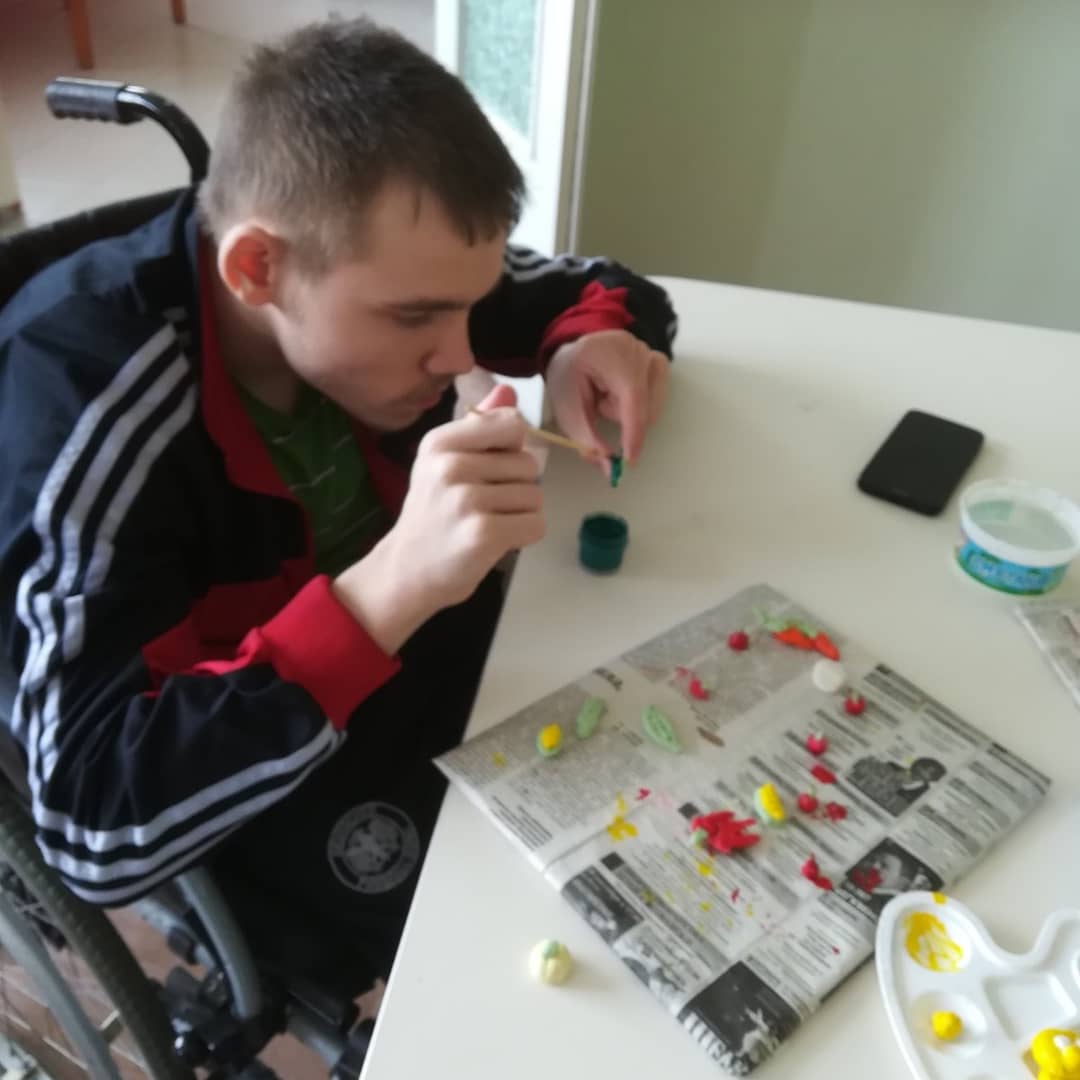 Организовать патронаж инвалидов после трудоустройства
ЦЕЛЕВАЯ АУДИТОРИЯ
Не менее 25 безработных инвалидов                     в возрасте 18-35 лет, нуждающиеся                        в трудовой деятельности, проживающие                 в Ангарском городском округе
ТЕРРИТОРИЯ И СРОКИ ПРОЕКТА
Иркутская область, Ангарский городской округ, включая 13 сельских поселений

С 1 июля 2020 г по 30 июня 2025 г
РЕЗУЛЬТАТЫ ПРОЕКТА
Участниками проекта стали 25 безработных инвалидов в возрасте 18-35 лет, нуждающиеся в трудовой деятельности, проживающие в Ангарском городском округе

	Улучшилась ситуация в Ангарском городском округе и районе по вопросам социальной адаптации инвалидов и их семей с учетом современных требований; 
	
	улучшилось качество жизни инвалидов из целевой аудитории; 
	
	увеличилось количество лиц, получивших качественные социальные услуги.
НАШ ПАРТНЕР
ООО «Аврора»
	
В 2023 году 
предприятие
признано
социальным
предприятием 
по работе 
с инвалидами
Силами инвалидов изготовливаются многоразовые маски, накидки и бахилы для медицинских и социальных учреждений города и района
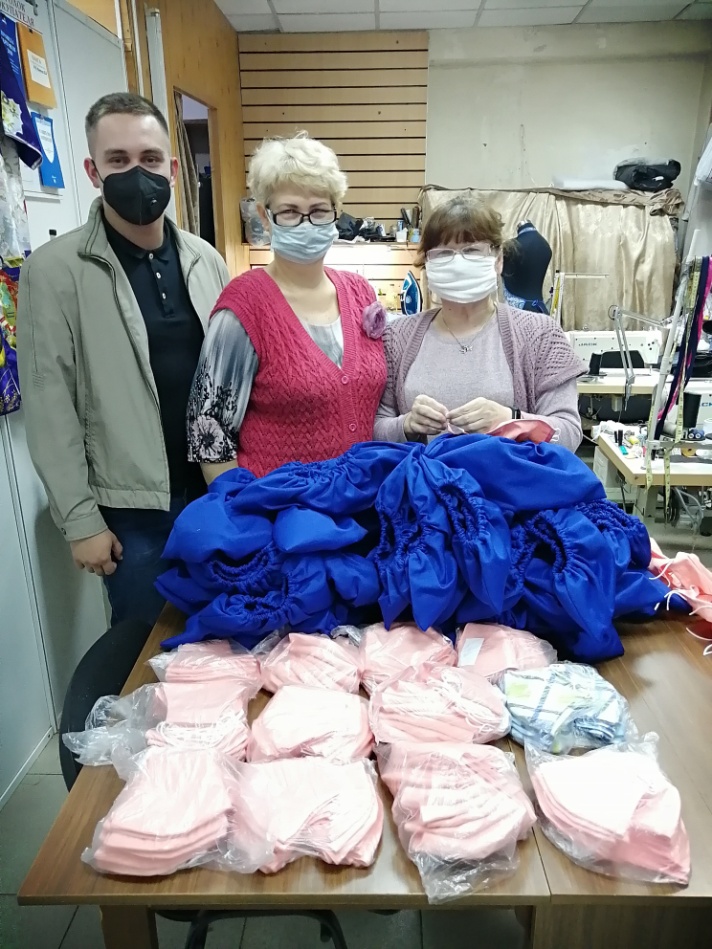 Реализация проекта позволит инвалидам преодолеть или компенсировать ограничения их жизнедеятельности,                      а также предоставит инвалидам возможность участвовать наравне                        с другими гражданами в жизни общества. 

Евгений ИВАНОВ, 
автор и руководитель проекта